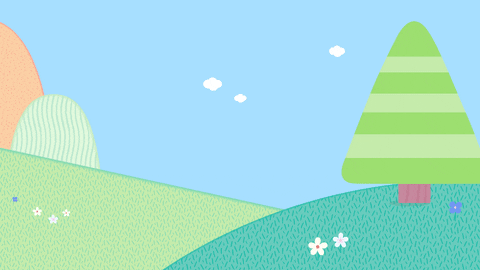 Le jour de la Marm’UT

FRANCOIS Alexandre, POLVENT Pierre, ROUSSEL Damien,
 MAAYOUFI Ismaël, GALVEZ Bruno

SI28 - A19
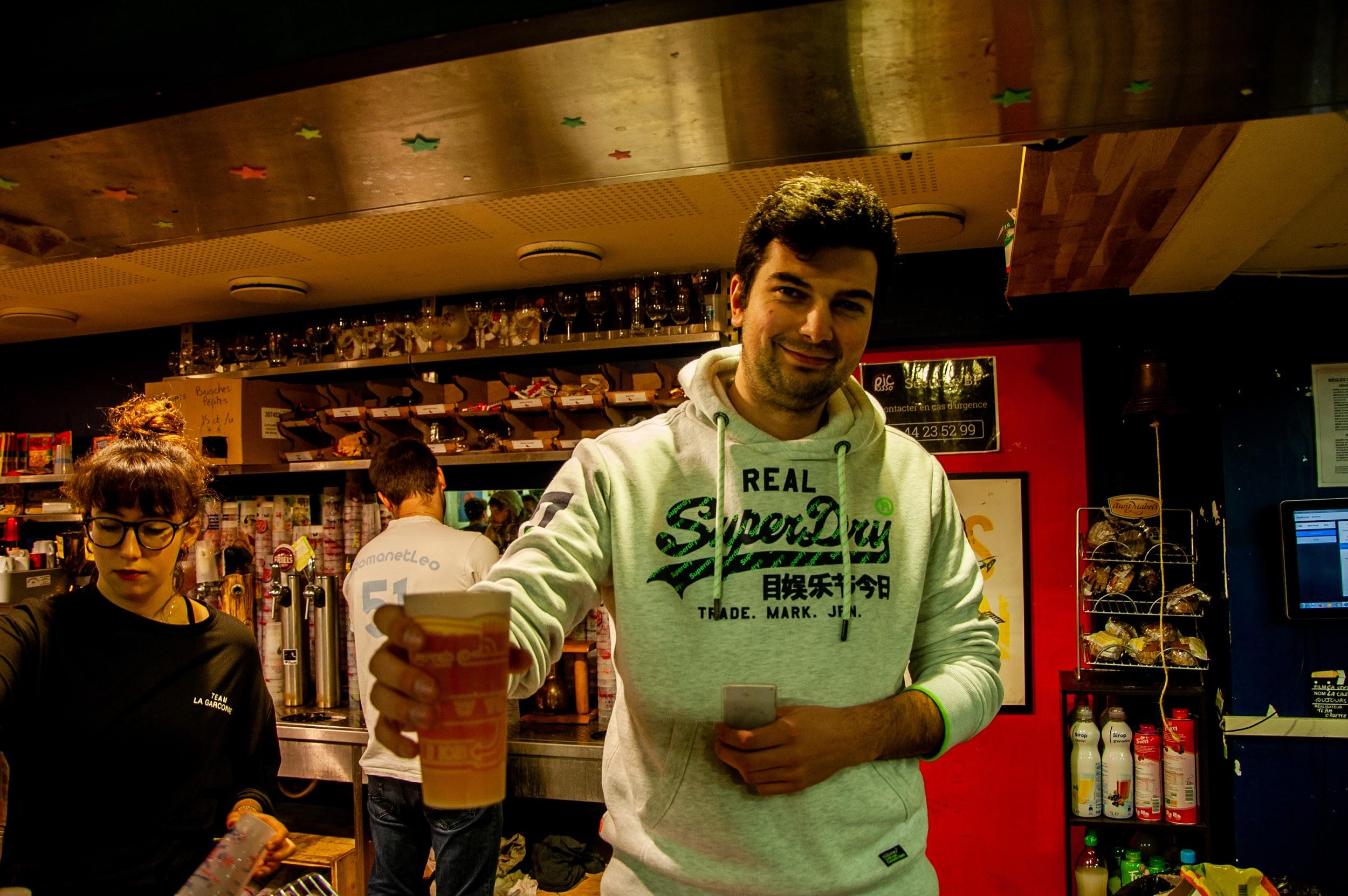 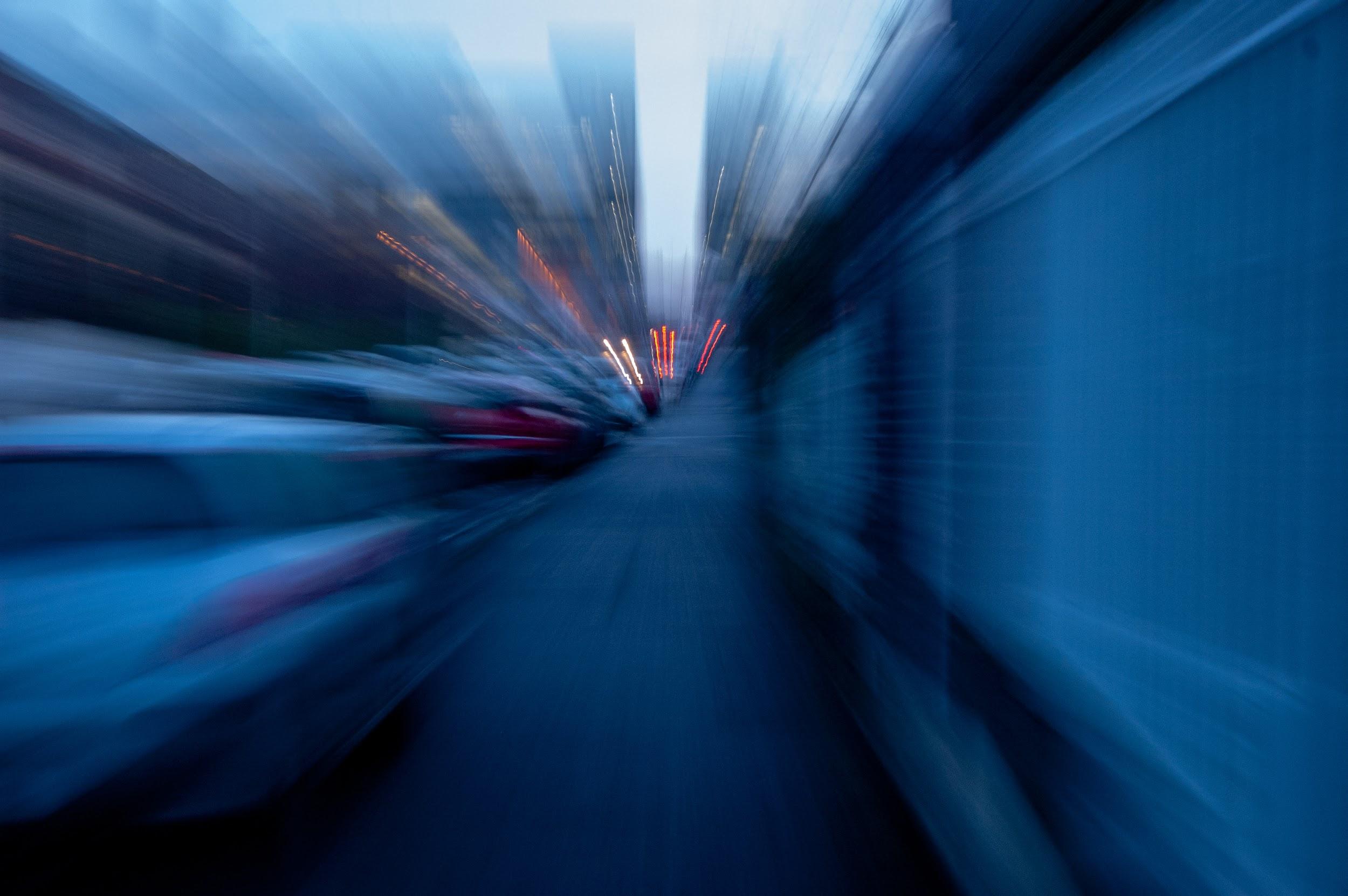 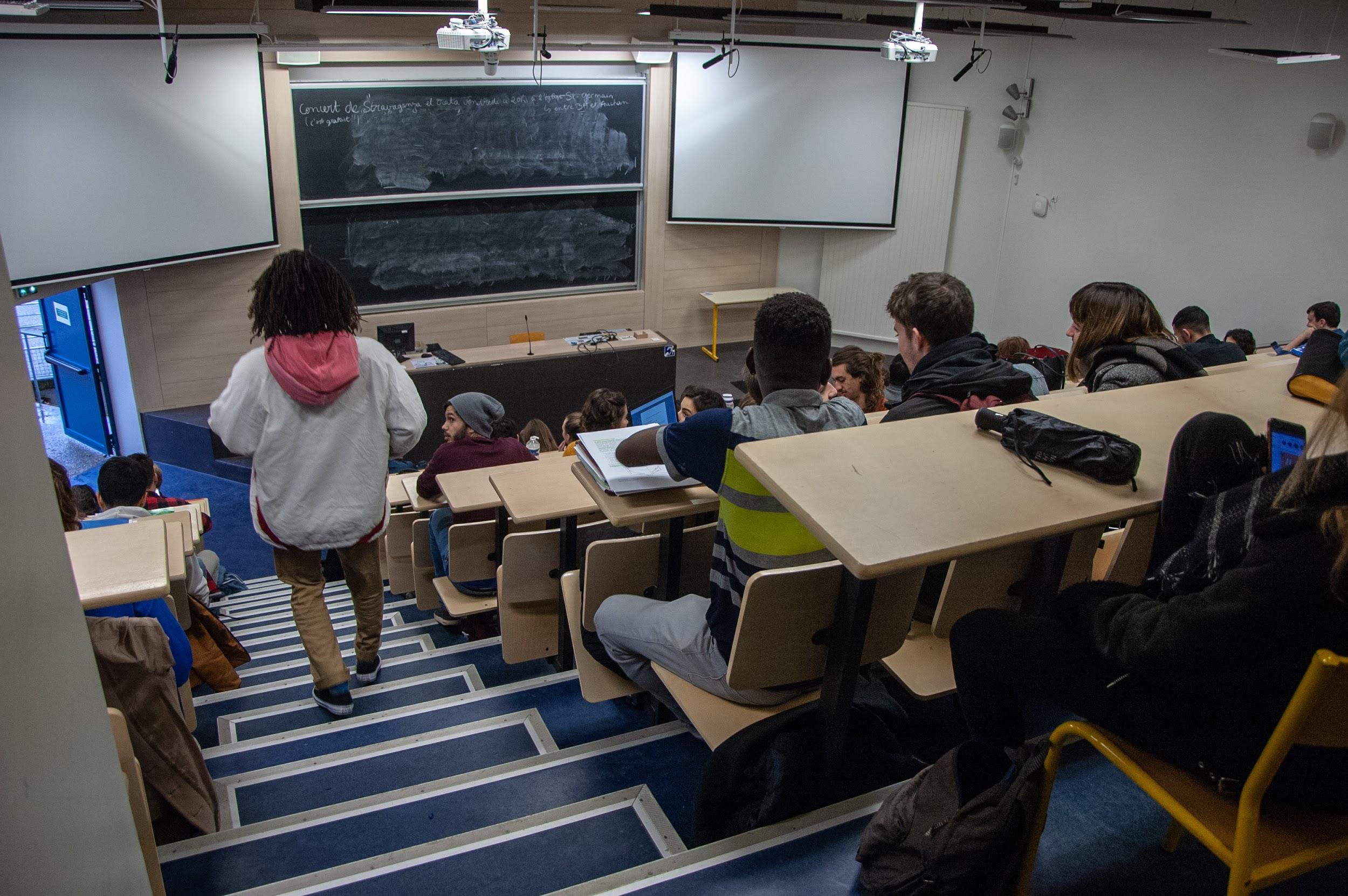 Un scénario complexe . . .
. . . avec UN objectif . . .
. . . perdu dans l’immensité des choix
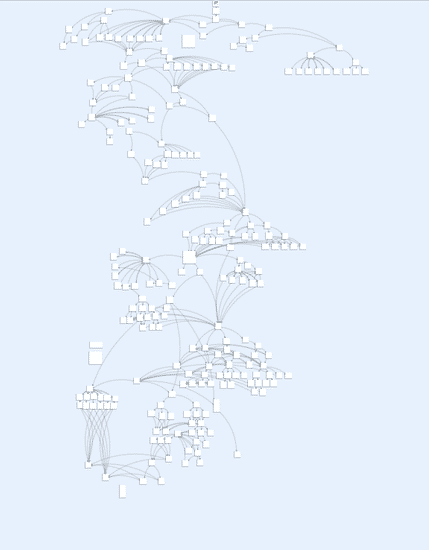 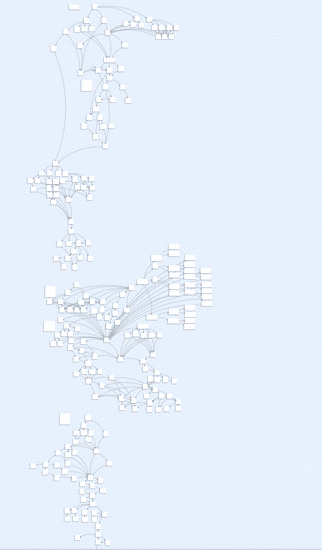 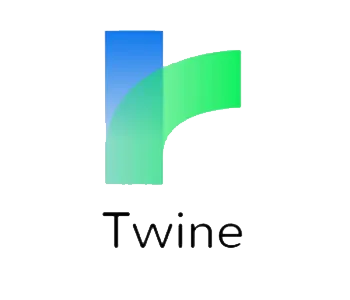 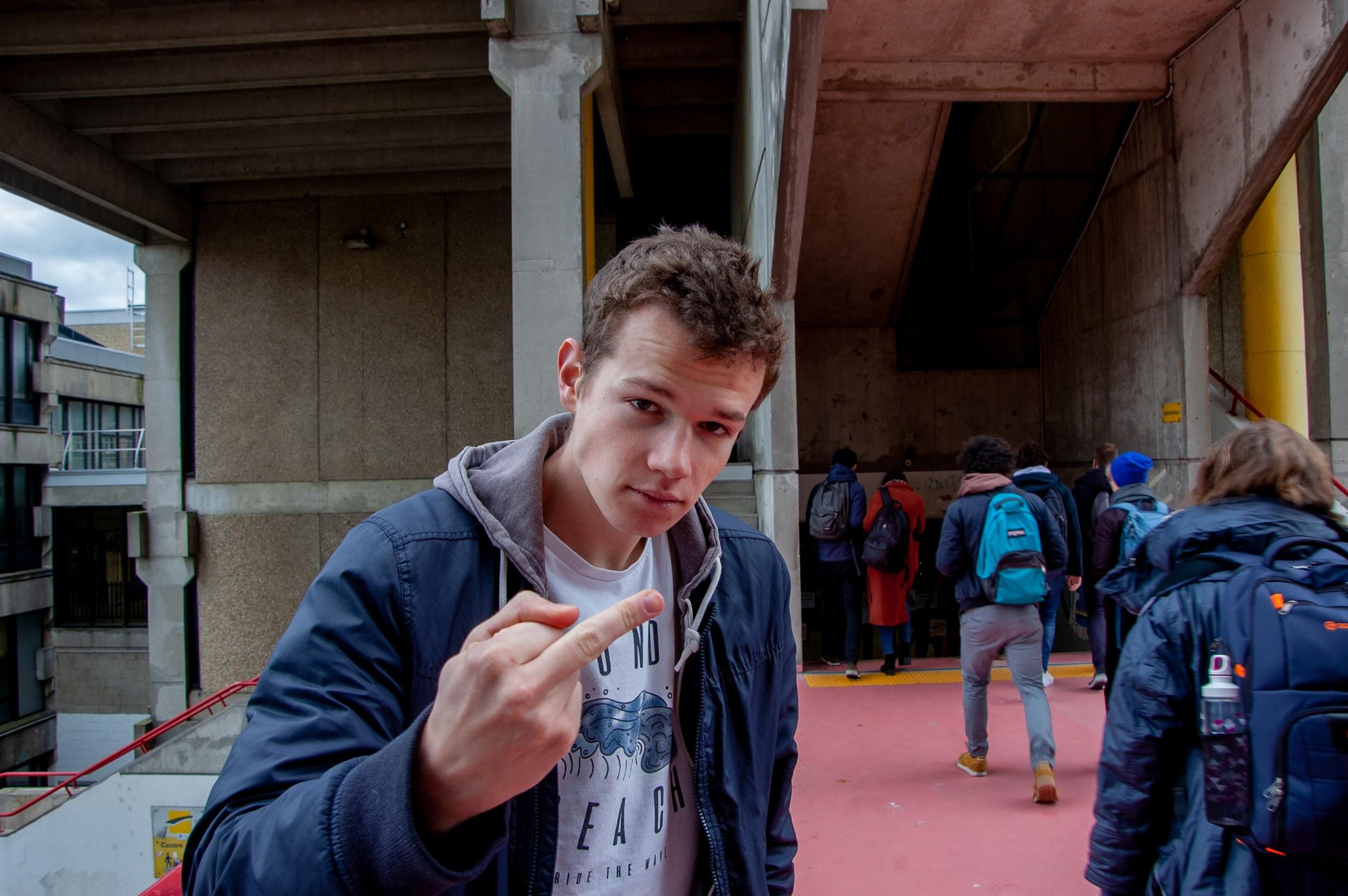 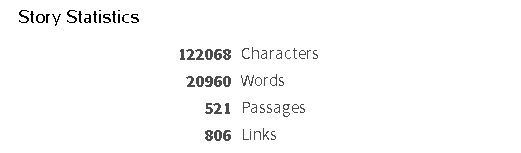 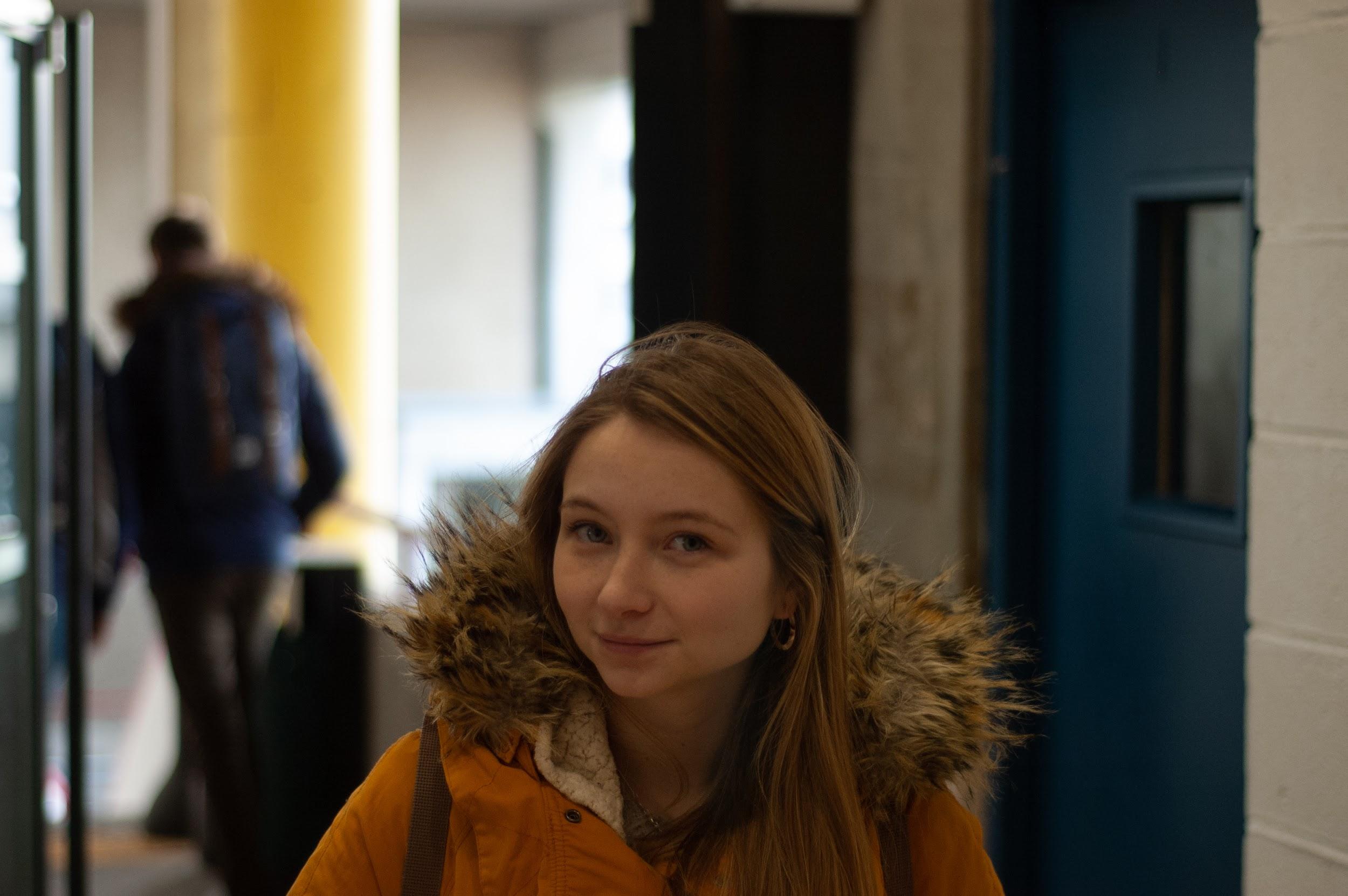 ‹#›
Présentation d’un grain de contenu
Un cadre qui te rappellera les meilleures heures de ta GameBoy®
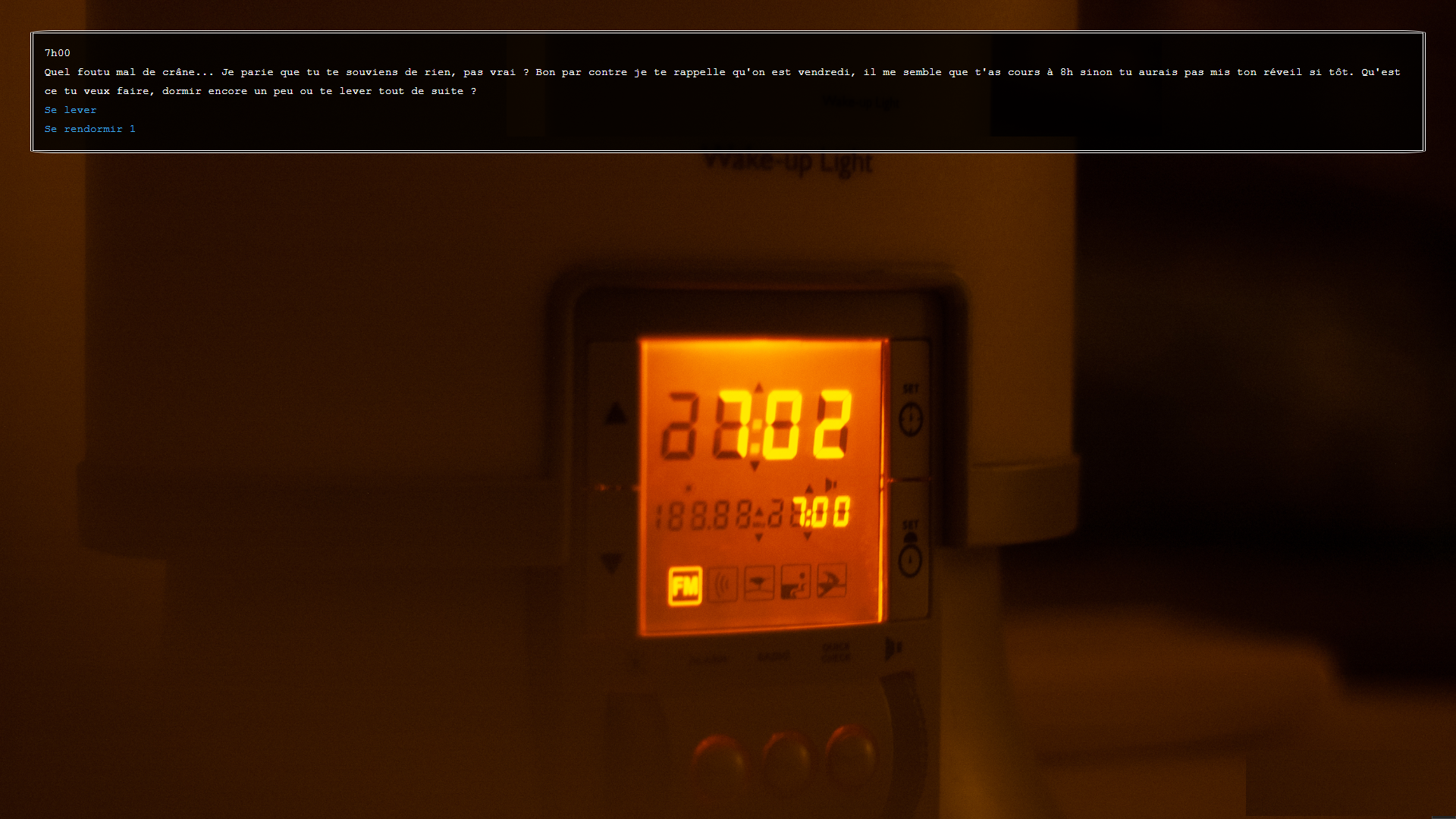 Ton histoire (blanc)
Tes décisions (bleu)
Fond d’écran immersif
‹#›
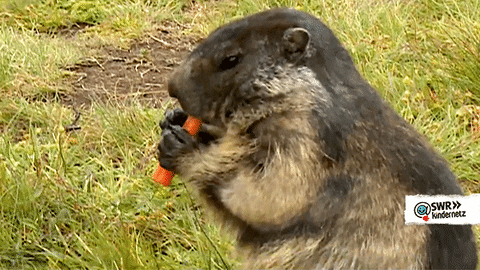 Ton destin est entre tes mains !!!
‹#›